“ Реформація в Німеччині”
Всесвітня історія 8 клас.
Підготувала:
Третьякова Ксенія
Учениця 8-Б класу
Реформа́ція   - християнський церковно-релігійний, духовно-суспільний та політичний рух оновлення у країнах Європи в  ХУІ столітті, спрямований на повернення до  
біблейських першоджерел християнства, який набув форми релігійної боротьби проти католицької церкви і папської влади.
Головним центром Реформації                     стала Німеччина
Німеччина –  складова частина Священної Римської імперії, що являла собою нестійке об'єднання міст, князівств і земель.
На початку ХУІ ст. спостерігається розвиток господарського життя Німеччини, але середньовічний світогляд забороняв торгівлю і підприємництво.
Панувала особиста залежність селян від феодалів.
В свідомості бюргерів витало передчуття наближення кінця світу.
Панівне становище католицької церкви.
Причини  реформації
Індульгенція – документ про повне або часткове відпущення гріхів, який  продає церква віруючому.
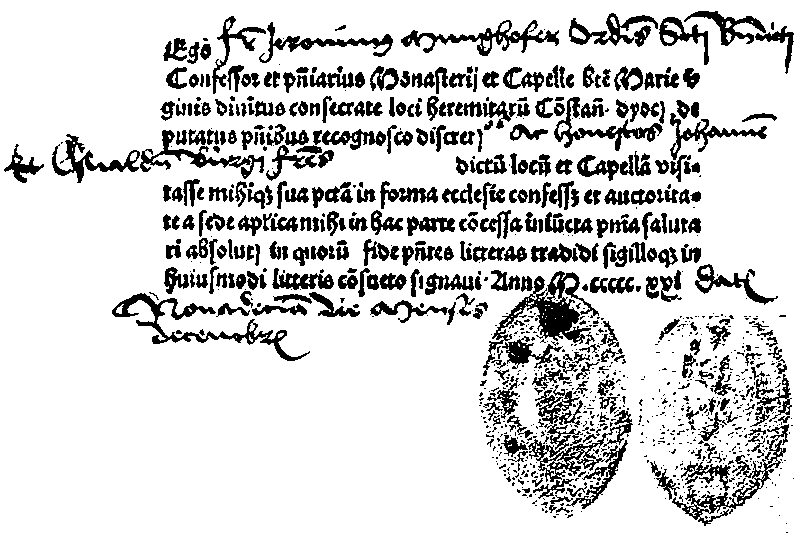 Індульгенції базуються на віруванні в те, що гріх, хоча прощений, повинен тим не менш мати кару на землі або в чистилищі. Церква може відпустити ці кари завдяки заслугам Христа та святих.
Практикування індульгенцій повстало в ранній церкві, коли сповідникам і тим, хто зазнавали мучеництва, дозволялося заступатися за покаяльників. У часи пізніх середніх віків, індульгенції стали виражатися грошовою вартістю, що провадило до широкого зловживання  .
 Їх продаж заборонено в 1567 році.
Зображення індульгенції
Хто ж започаткував Реформацію?
Людиною, що виступила проти католицької церкви став  німецький священик  Мартін Лютер. 
“Я не приймаю влади пап і церковного собору, тому, що вони  суперечать один одному, моя совість в полоні лише у слова Божого”                                 із виступу на сеймі у Вормсі, 1521р.
“95” тез – документ М. Лютера, що започаткував Реформацію.
Основні положення:
Людина спасається лише своєю вірою;
Спасіння можна досягти лише Божою милістю і воно не залежить від якихось “заслуг”;
Єдиним авторитетом у справах віри є Священне Писання, Боже слово.
Вимога самостійності німецької церкви;
Папа оголосив вчення Лютера єрессю, а самого Лютера -  Антихристом.Церква знищувала книги Лютера
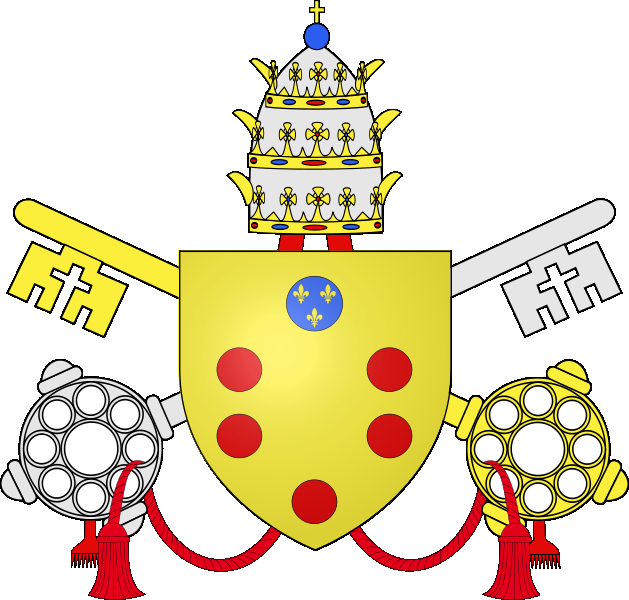 Папа Лев Х
Герб Лева Х
1521р. - Карл 5 оголосив Лютера поза законом
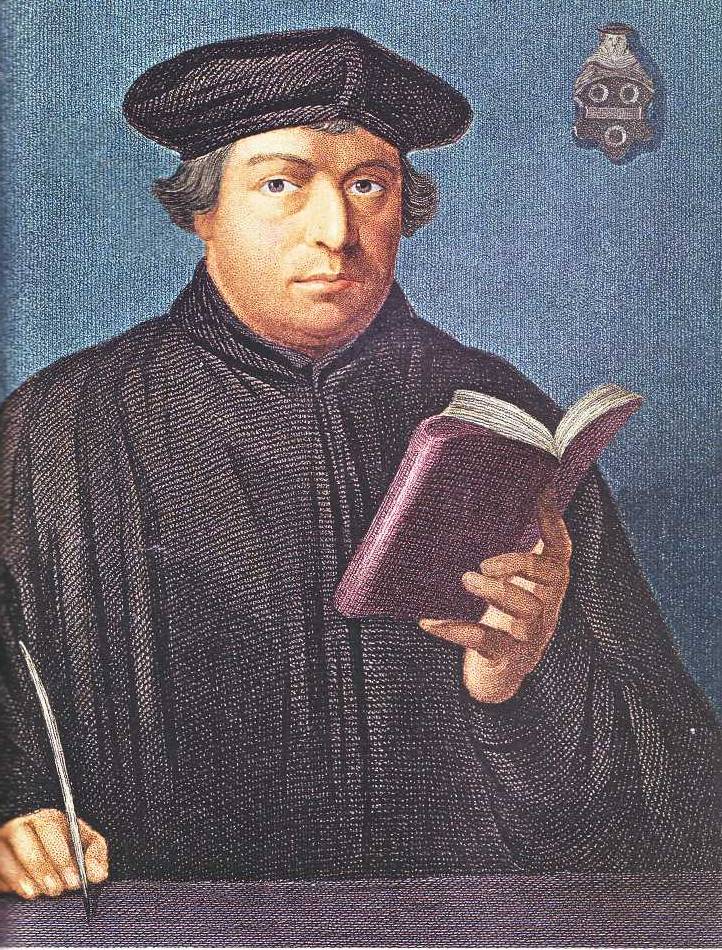 Німецький імператор Карл У ( 1519 – 1556рр.)
Основні положення вчення Т. Мюнцера:
справжнє і живе одкровення — це розум , а не слово Боже:
Царство Боже  -  суспільний лад без багатих і бідних, де панують рівність, справедливість, братерство і свобода. 
щоб осягнути справжню істину, людина повинна розірвати зі своєю гріховною природою, відчути в собі дух Христа 
Т. Мюнцер зазначав, що Лютер – поганий реформатор, тому що надзвичайно вірує, і мале значення надає діям.
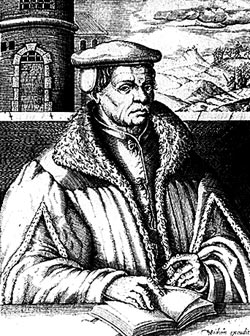 Томас Мюнцер
1524 – 1525рр. – селянська війна в Німеччині
Територія – Пд.- Зх. й Середня Німеччина
Лідер – Т. Мюнцер
 Програмний документ – “12 статей”
Результат – поразка повстанців  
Причини поразки – погана озброєність, розрізненість  дій, відсутність підтримки
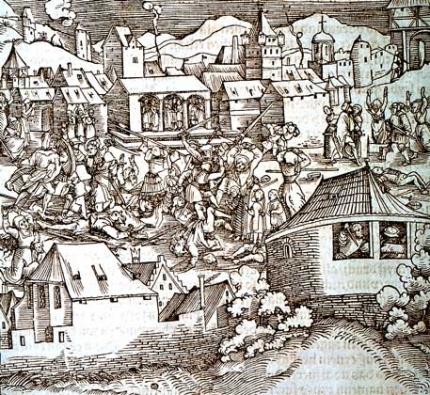 боротьба
католики
протестанти
Аугсбурзький 
релігійний мир – 
1555р.
Визнано рівноправ'я
 католиків та протестантів
Утворились дві групи 
німецьких князівств – 
католицькі на півдні країни,
протестанські на півночі
Закріплено 
роздробленість 
Німеччини
Дякую за
    увагу!
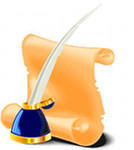